Зная «Азбуку «Ау» » ,
 я в лесу 
не пропаду (I часть).
Автор:
       Бондаренко Ольга Павловна –
воспитатель
МБДОУ «Детский сад № 63 комбинированного вида
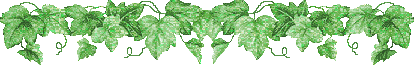 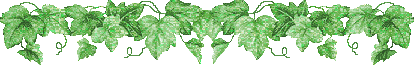 Пошли ребята в лес за грибами
2
Насобирали полные корзинки грибов.
Пришла пора домой возвращаться.
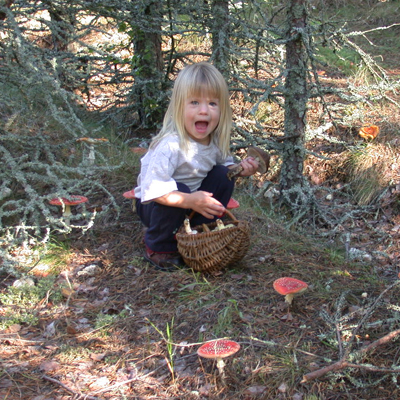 3
А тропинку найти не могут
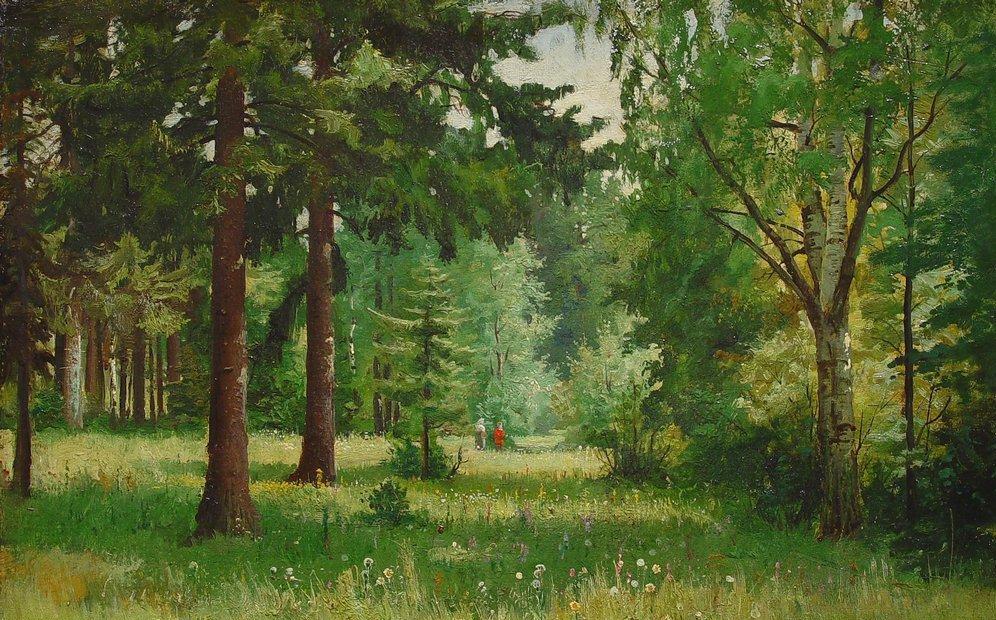 4
Что  же делать? Как быть?
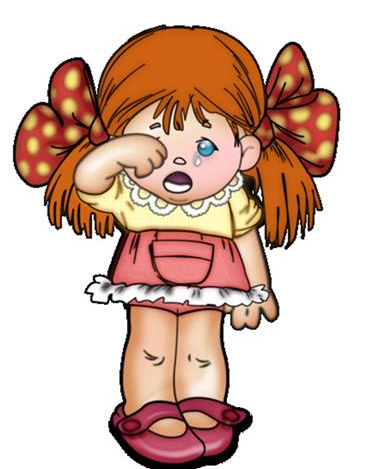 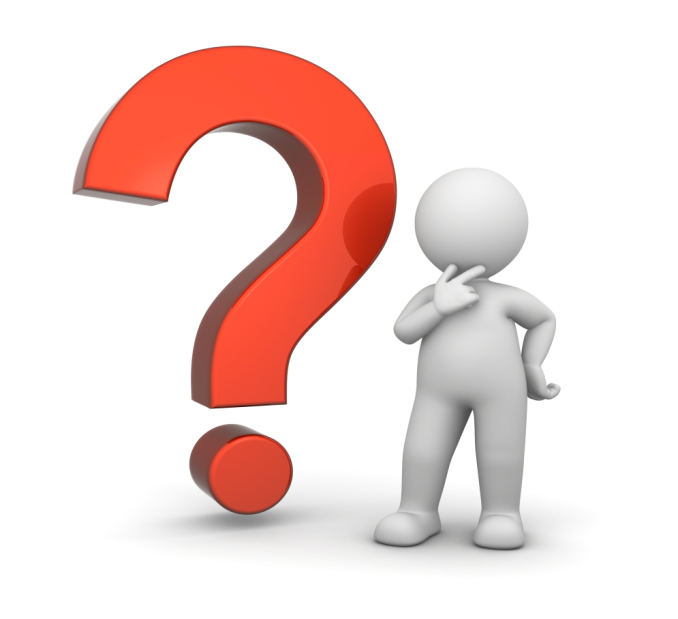 Я в лесу одна осталась 
И ужасно испугалась!
5
Нам поможет «Азбука «АУ» »
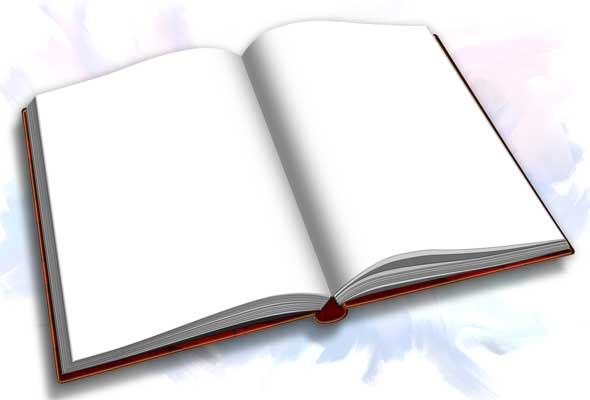 Правила заблудившегося 
в лесу
Азбука «АУ»
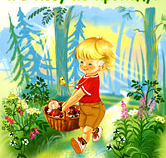 6
Нам поможет «Азбука «АУ» »
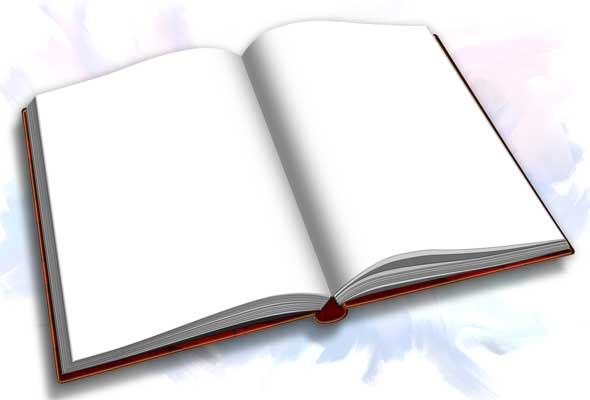 «Обними 
дерево»

Когда заблудишься в лесу,
Не бойся ты и не трясись,
А лучше оглянись вокруг
И к дереву скорей прижмись.
Правило №1
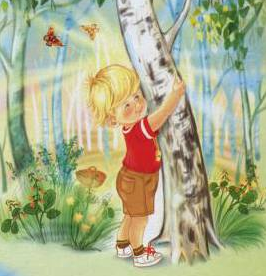 7
Нам поможет «Азбука «АУ» »
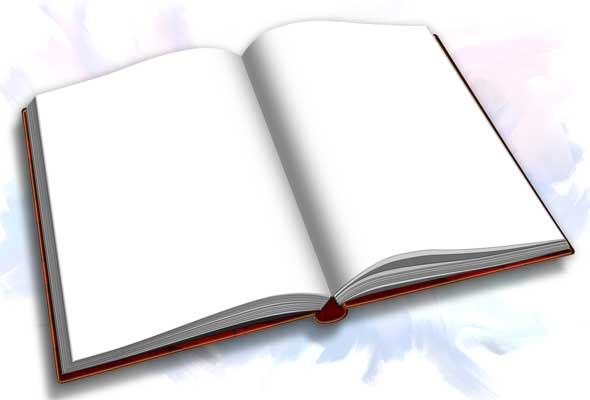 «Сигнализируй»

Если ты украсишь
Берёзу, ель, сосну,
То поможешь взрослым
Найти тебя в лесу.
Правило №2
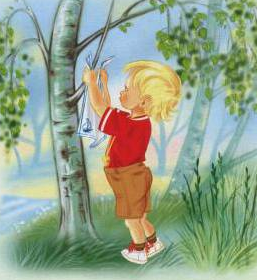 8
Нам поможет «Азбука «АУ» »
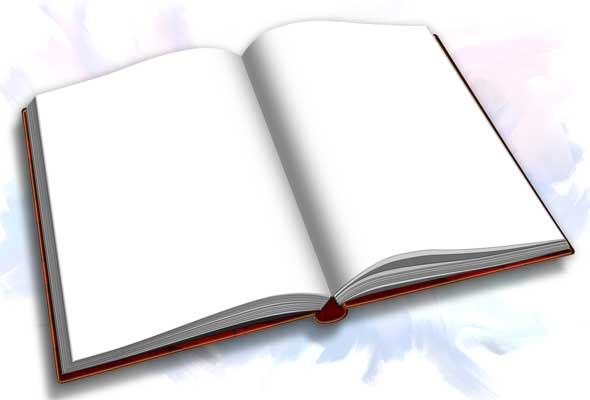 «Сигнализируй»

Заблудившись в лесу, не  кричи.
Три черты на тропе начерти
И не бегай везде и вокруг.
У тебя есть свисток – он твой друг.
Правило №2
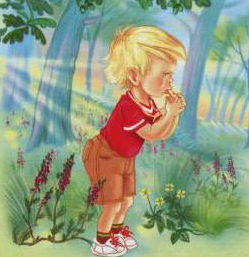 9
Нам поможет «Азбука «АУ» »
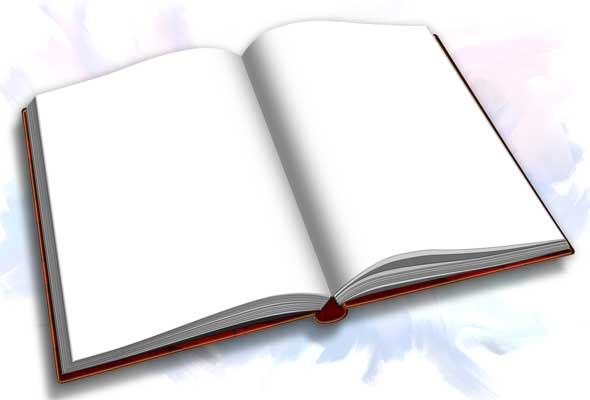 «Сигнализируй»

Распознавательные знаки
можно
выложить  
на земле.
Правило №2
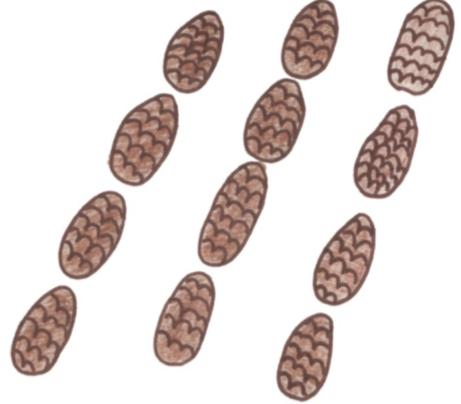 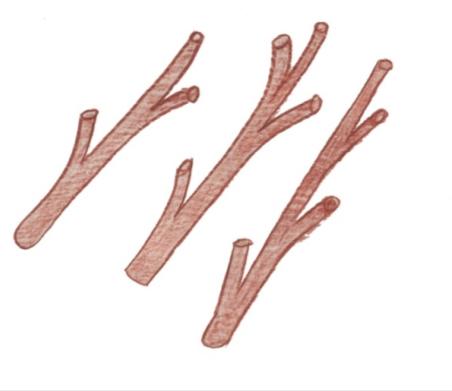 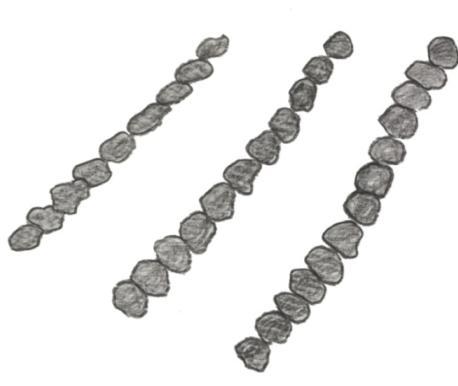 10
Нам поможет «Азбука АУ» »
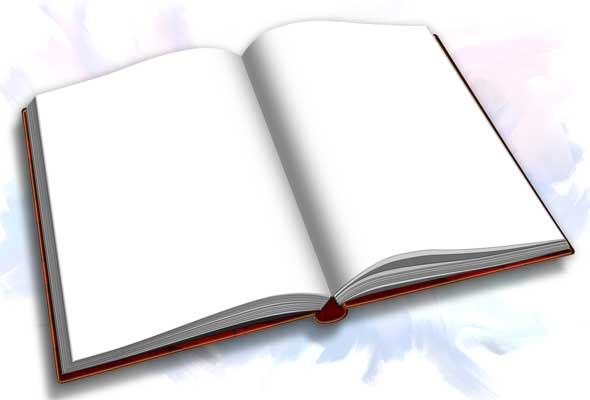 «Согрейся»

От холода спасаясь,
От ветра и дождя,
Построй себе шалашик –
Укроет он тебя.
Правило №3
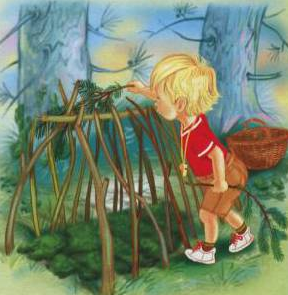 11
Нам поможет «Азбука «АУ» »
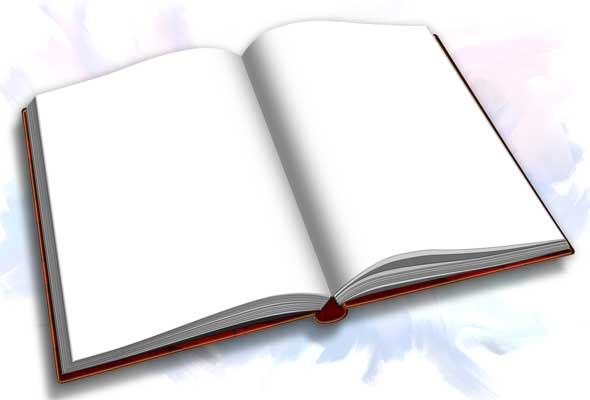 Правило №3
Танец
«Пингвины»
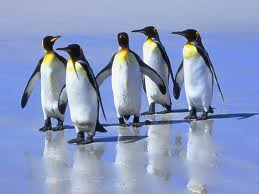 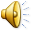 12